Zoeken naar goede bronnen
Master Geschiedenis
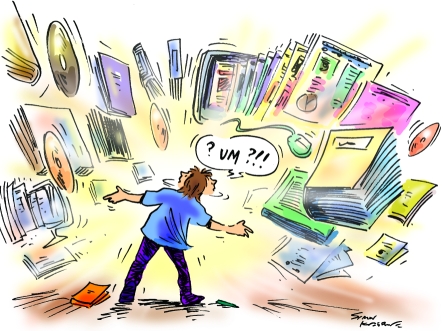 2
2
Stappenplan goede  bronnen zoeken


Tips voor zoeken naar goede bronnen 
Waar kan je terecht met vragen/ondersteuning?
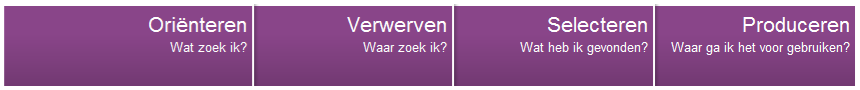 Altijd 4 stappen
Wat zoek ik?
Waar en hoe zoek ik? 
Wat heb ik gevonden?
Wat doe ik ermee?
4
[Speaker Notes: .e gaat volgens een vast stappenplan werken . Dit stappenplan komt dadelijk ook zo in de workshop terug

Ik ga iedere stap even korte toelichten.]
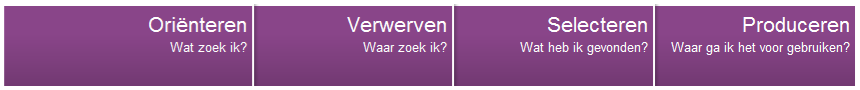 Wat ga ik onderzoeken?
Wat voor soort informatie heb ik nodig
Wat weet ik al?
Wat moet ik weten?
Hoeveel informatie heb ik nodig?
Hoe ga ik uitzoeken wat ik wil weten?
Noteer zoektermen
“primaire bronnen” ;“historische bronnen”; sources; bronnen;
Bronnenrepertoria;  “historische documenten” 

“historisch besef”, “historical thinking”, “historical awareness”, “historical consciousness”

  
Auteurs:
Organisaties: 
Literatuur bij modules: handboeken/tijdschriften …
6
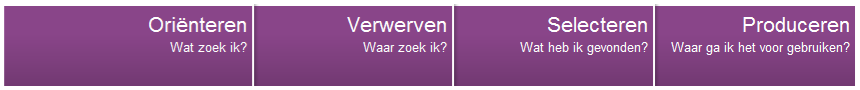 Zoektermen: blijf variëren
Gebruik de kernwoorden uit je kennisvraag
Bedenk synoniemen en verwante termen
Noteer de kernwoorden uit bronnen die je al hebt gevonden (literatuur modules) 
Bekijk de literatuurlijsten in bronnen die je al hebt gevonden 
Verzamel namen van auteurs, tijdschriften en organisaties (Google Scholar, Wie heeft dit artikel geciteerd?)
Denk in ‘termen van’ het te vinden stuk
7
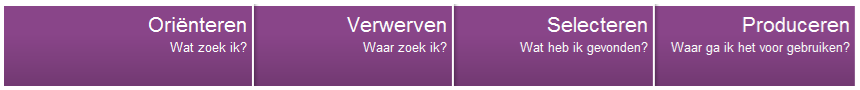 Waar en hoe zoek ik?
Tips en trucs voor het zoeken

gebruik altijd geavanceerd zoeken
leg zoekplan en resultaten vast 
tijdsplanning 
kijk in de helpfunctie
kies de juiste zoekstrategie
8
Google en bronnenonderzoek
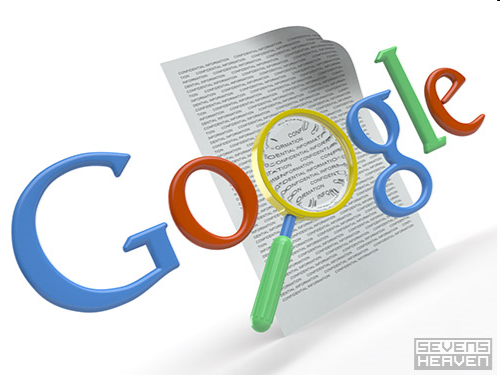 9
Google:  filetype:pdf -  primary sources -  onderzoek -
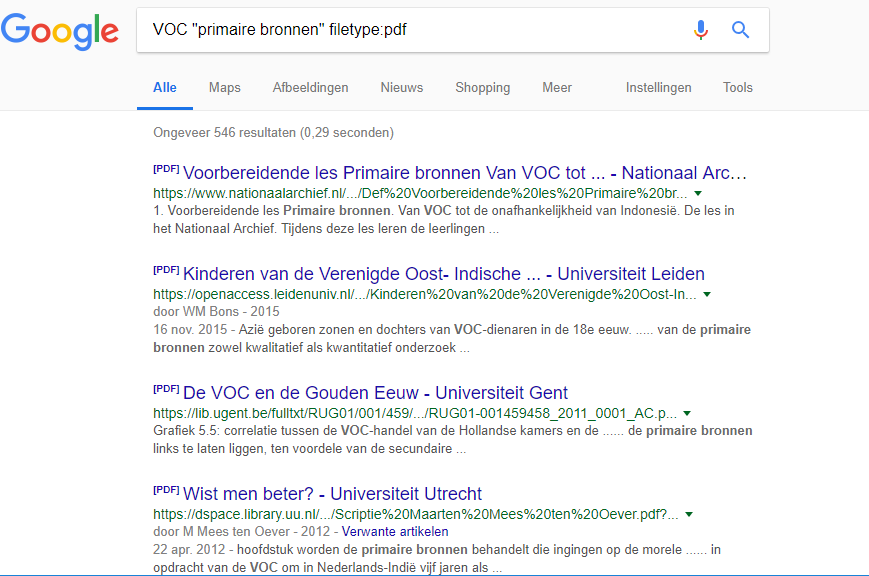 Tools
10
Google books
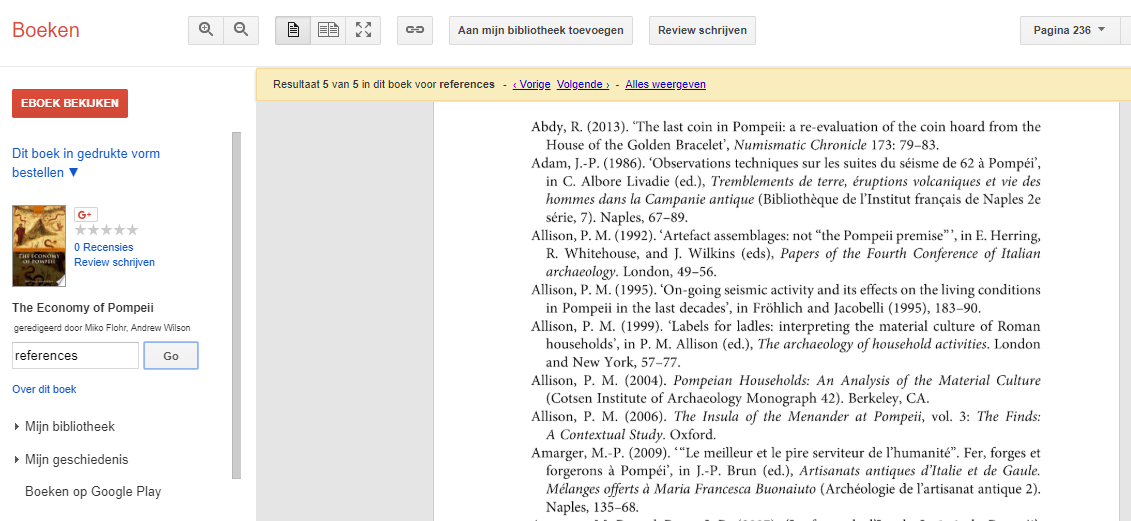 Scholar.google.nl
Geavanceerd
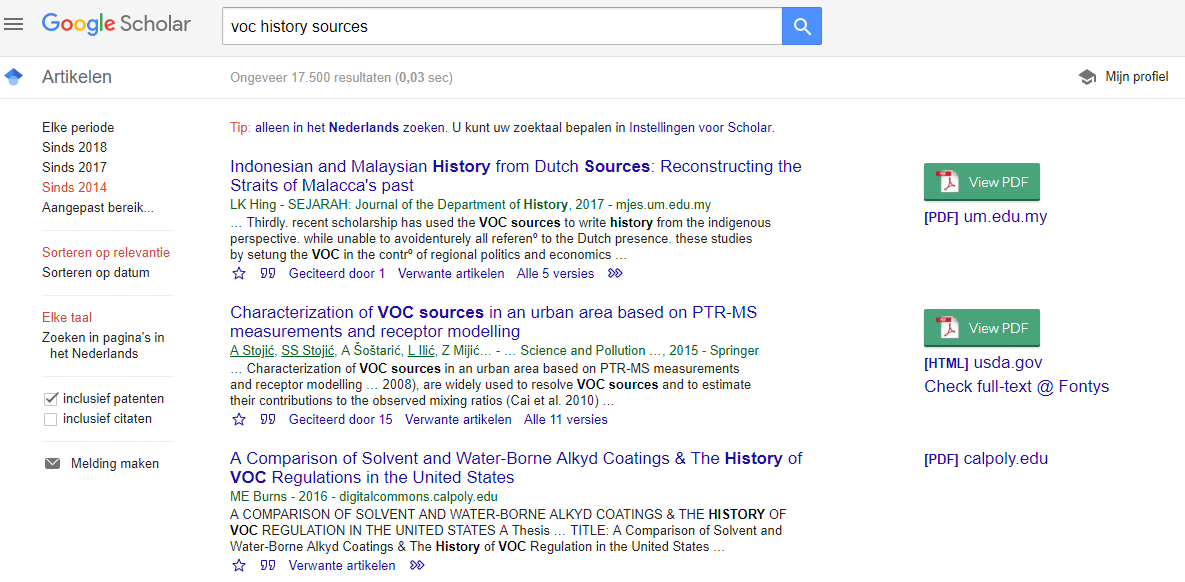 Apa stijl
datum
verwant
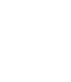 12
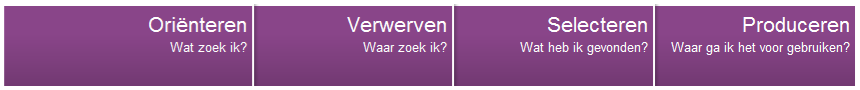 Zoekwoorden
aanhalingstekens “ ” 
    
gebruik  booleaanse operatoren 
               AND NOT OR
	       Google –teken
 
woorden kun je afbreken met een asterisk *
        Overheids* 

Zoek je naar politieke of economische bronnen? 
      gebruik zoektermen

Google gebruik materiaalaanduiding:  filetype:pdf
13
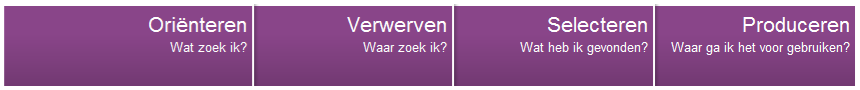 Zoekresultaten vastleggen
Bron en zoektermen

Gegevens publicatie

Beschikbaarheid (online, bibliotheek)
Mediatheek Moller  http://fontys.nl/Moller.htm
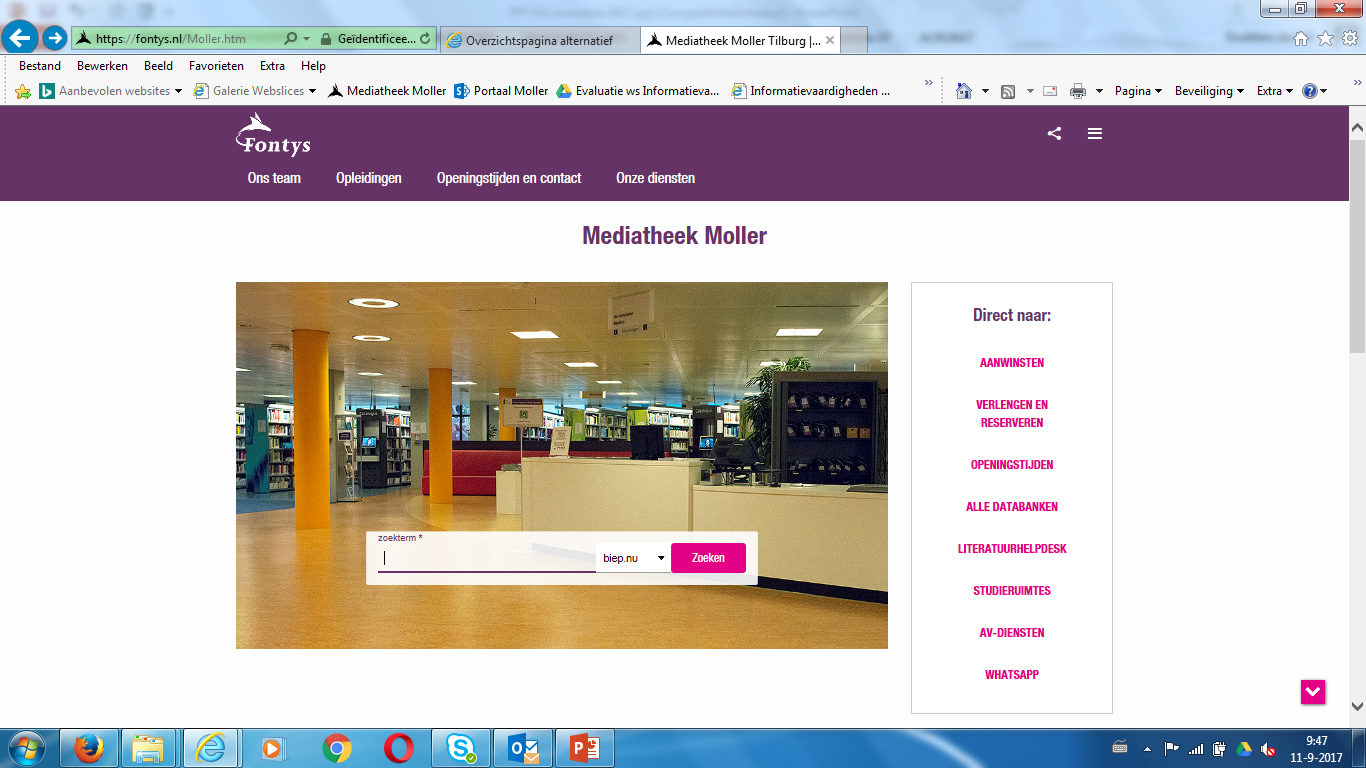 15
https://fontys.nl/Moller/Opleidingen/geschiedenis.htm
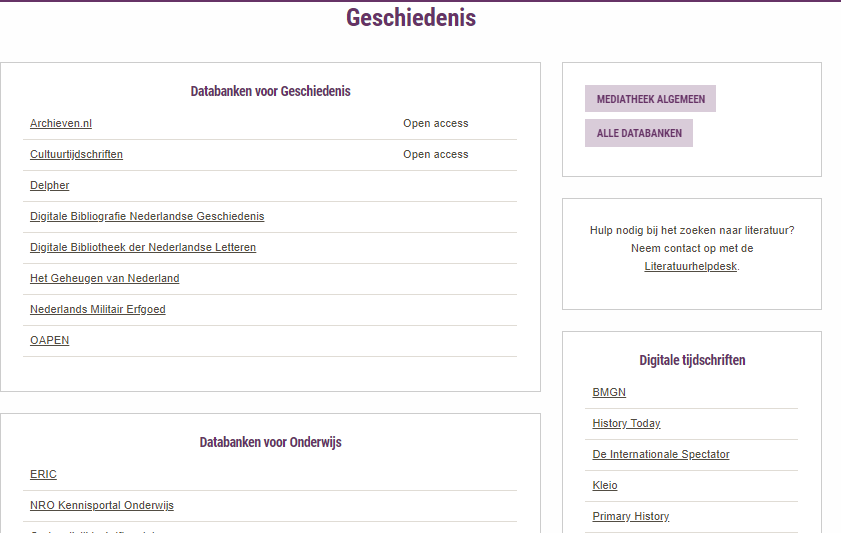 Delpher
Gedigitaliseerde teksten uit Nederlandse kranten, boeken en tijdschriften die je allemaal woord voor woord kunt doorzoeken. De teksten komen uit de collecties van diverse wetenschappelijke instellingen, bibliotheken en erfgoedinstellingen.  Open access
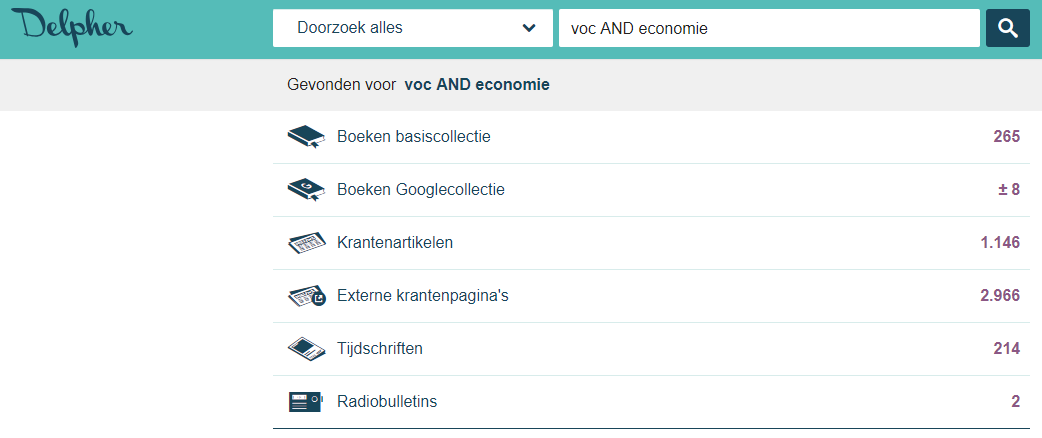 (video handleiding )
Academic search premier
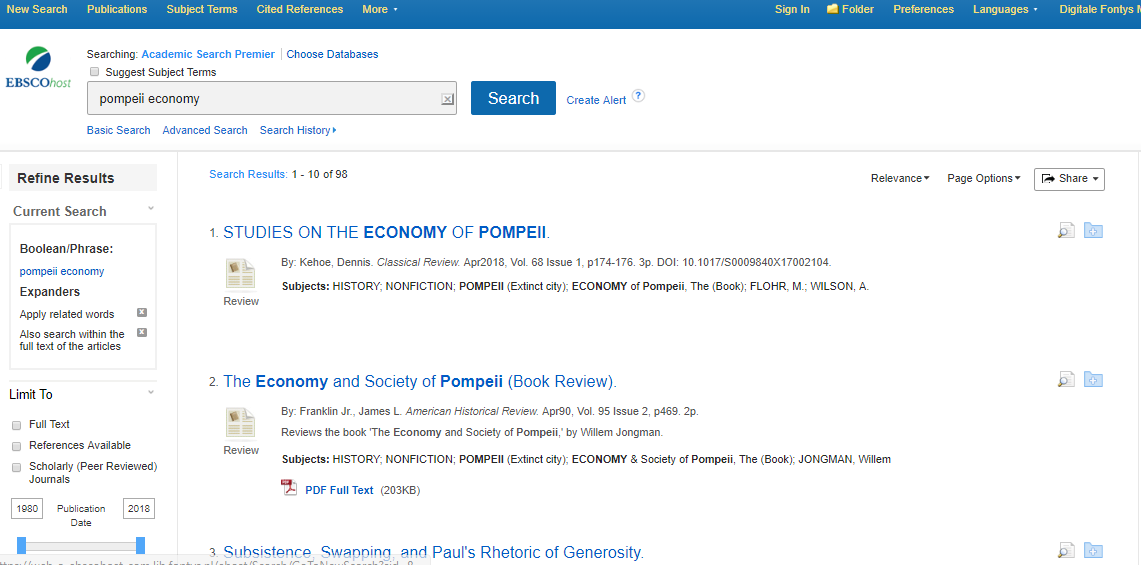 Scripties online
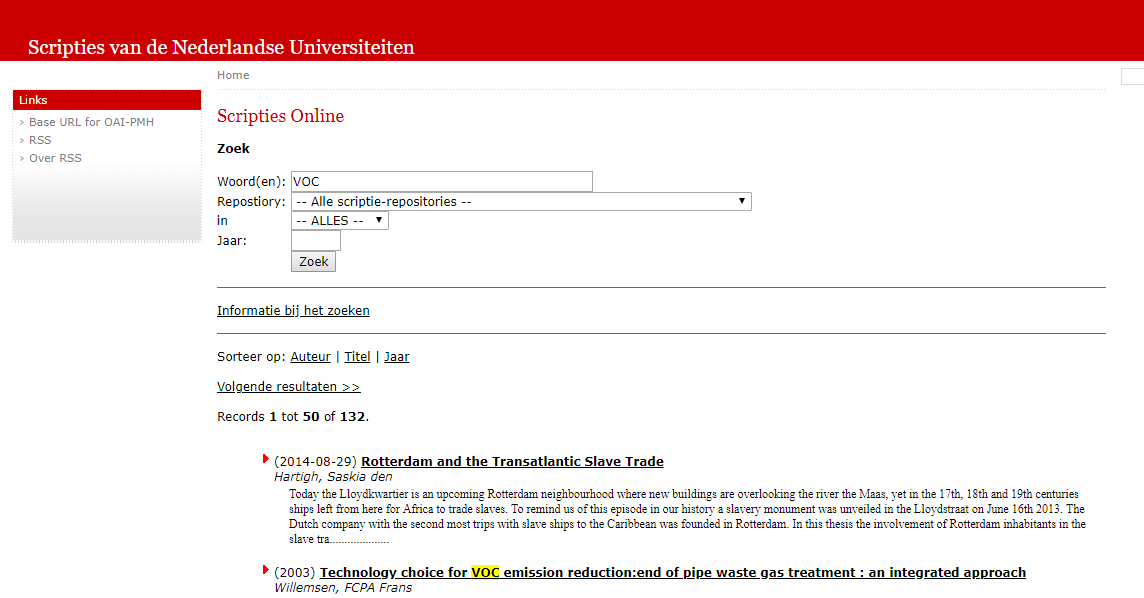 19
Fontys e-content Digitale historische tijdschriften
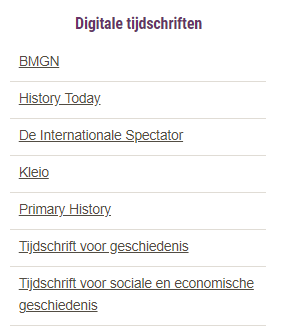 Koninklijke bibliotheek Historische bronnen
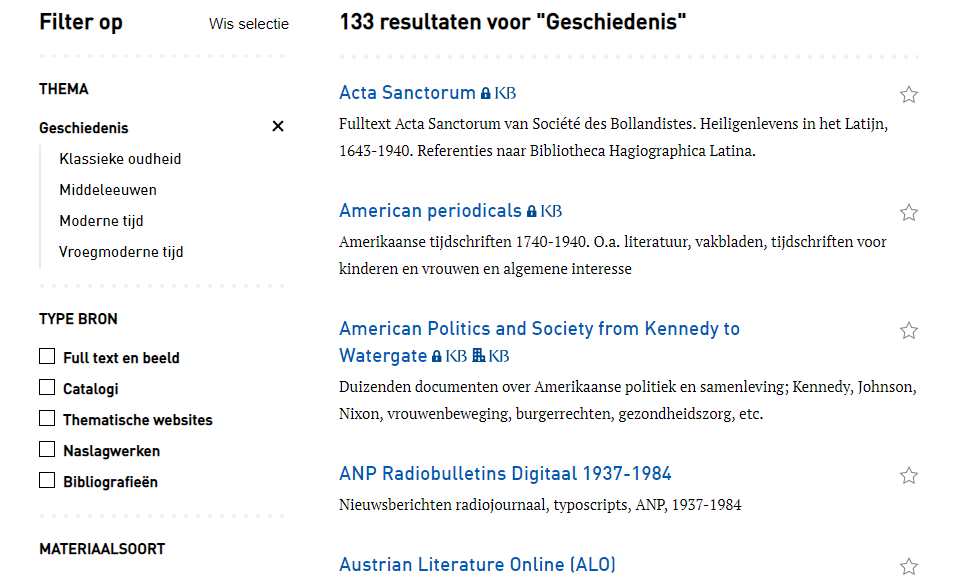 Nog veel meer……
https://www.historici.nl/resources/	    	  overzicht van gedigitaliseerde 										  bronnen van diverse instituten. 
https://erichennekam.blogspot.com/          	weblog archief zoeker Eric 											  Hennekam 
https://www.huygens.knaw.nl/resources    	onderzoeksinstituut op het gebied 									          van geschiedenis en cultuur

https://www.statengeneraaldigitaal.nl/        	parlementaire geschiedenis
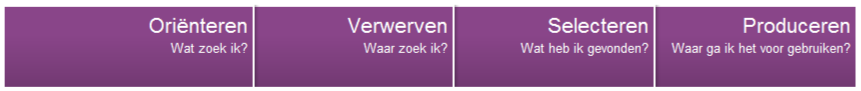 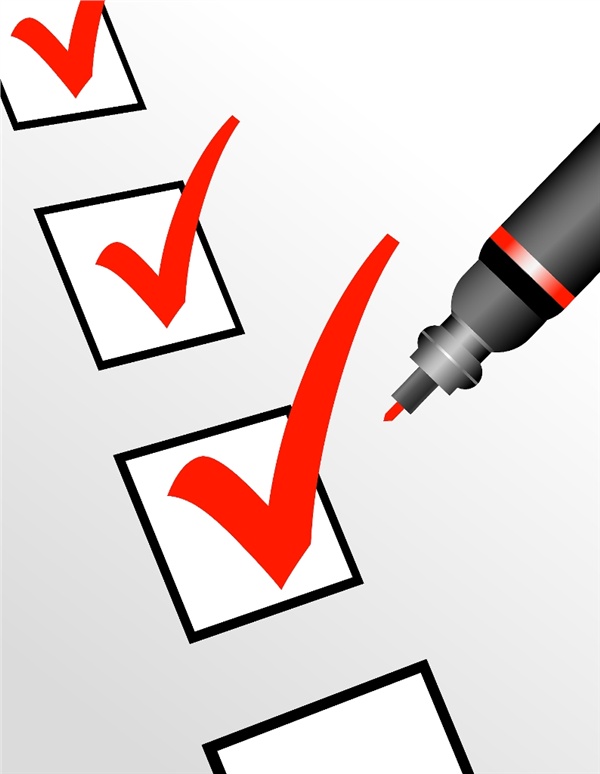 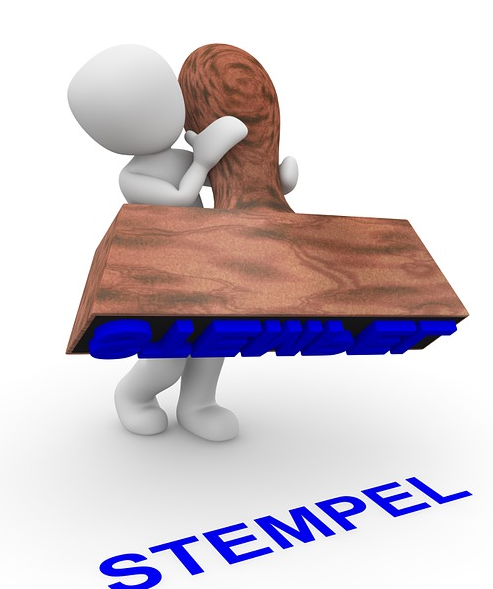 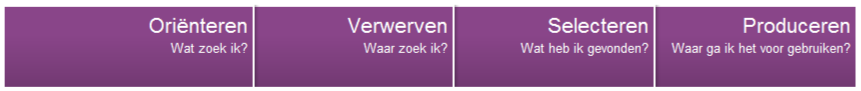 -  wie heeft de bron gemaakt?
   -  wat is het voor bron? 
   -  van waar en wanneer is de bron?
   -  wat is het doel van de bron?
   -  in hoeverre de informatie in de bron betrouwbaar
      is in relatie tot je vraag? Bruikbaar?
Wat heb ik?
24
[Speaker Notes: De derde stap:
Hier gaat het om het beoordelen van je gevonden bronnen. Je gaat kritisch kijken naar wat je hebt gevonden.
Een website die je hebt gevonden licht je eruit en daar ga je een aantal vragen over beantwoorden]
Literatuurhelpdesk
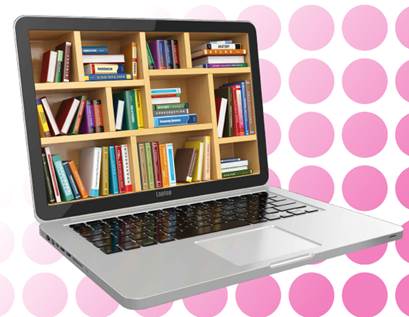 Jullie zoeken
		Wij ondersteunen



literatuurhelpdeskmoller@fontys.nl
25
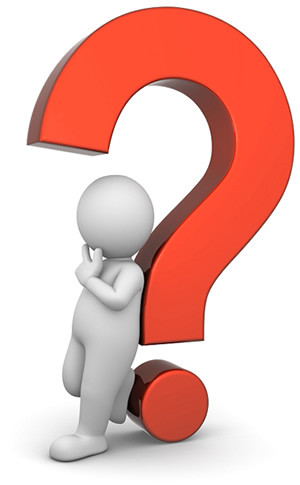 Succes met zoeken
26
26